ЦАРЭСЦИФРОВАЯ СТРАТЕГИЯ 2030
ПРЕДСТАВЛЕНА НА ВИРТУАЛЬНОМ ЗАСЕДАНИИ ВЫСОКОПОСТАВЛЕННЫХ ОФИЦИАЛЬНЫХ ЛИЦ ЦАРЭС
30 ИЮНЯ 2021 г.
Видение заключается в формировании общего цифрового пространства ЦАРЭС
Структура:
Цифровая трансформация в регионе ЦАРЭС: обзор текущего состояния
Рамки цифровой стратегии для ЦАРЭС
Цифровая ЦАРЭС 2030: движение к региональной стратегии цифровой трансформации
Улучшение цифровых услуг для региона посредством сотрудничества по разработке инновационных цифровых решений – использование основ для кластеров ЦАРЭС
Реализация цифровой стратегии ЦАРЭС 2030
Заключение: получение цифровых дивидендов от региональных цифровых партнерств для стран ЦАРЭС
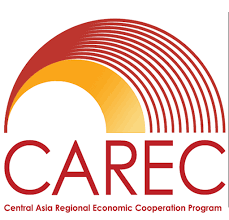 Методология:
Сочетание первичного и вторичного исследования и консультаций
Партнерство с Экономической и социальной комиссией ООН для Азии и Тихого океана (ЭСКАТО ООН) и Институтом ЦАРЭС
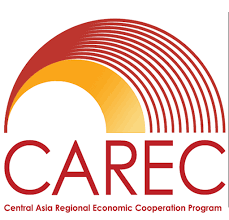 РЕЗУЛЬТАТ: региональная цифровая экономика на основе данных
Надежные и удобные цифровые услуги на основе данных
Безопасные, масштабируемые и функционально совместимые цифровые платформы
Высокоскоростной широкополосный доступ
СЛЕДУЮЩИЕ ШАГИ И СРОКИ
Май: Опубликован общий план стратегии
Июнь:
1-й раунд консультаций
Конец августа:
Опубликован первый вариант стратегии для комментариев
Ноябрь:
Одобрение Стратегии на 20-й Министерской конференции
Июль:
Вторичные исследования
Середина октября:
Опубликован итоговый вариант стратегии
Июль/август:
2-й раунд консультаций
Конец июня:
Заседание высокопоставленных официальных лиц
Июнь:
Получены ответы на Вопросник №1